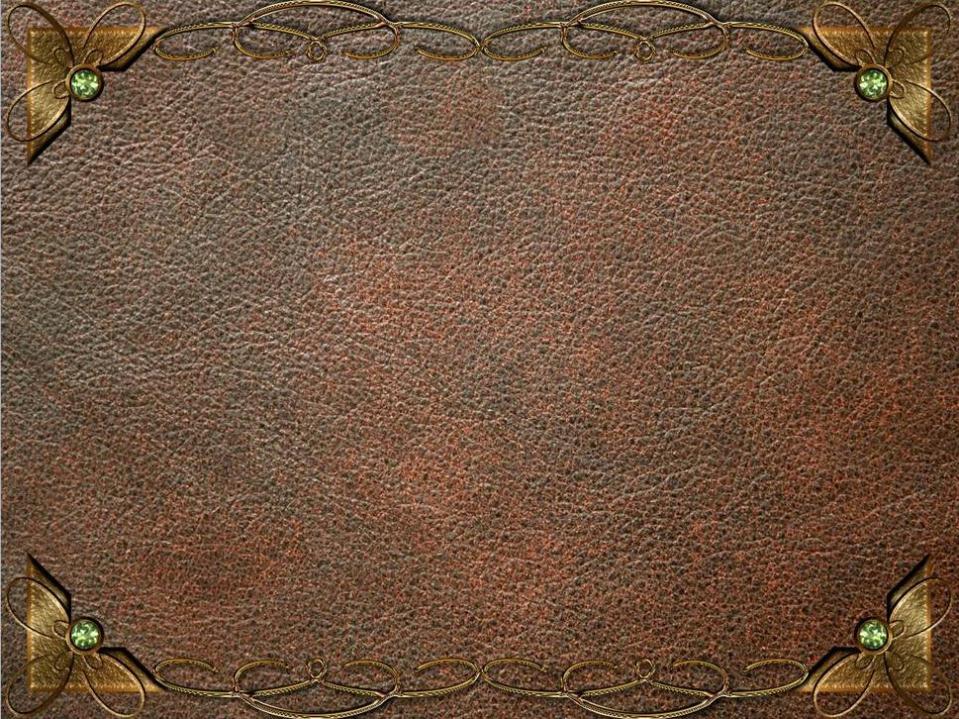 Мой город 
Олекминск  
из старины
 седых веков
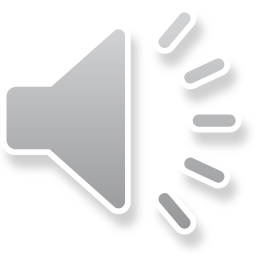 Автор: учитель географии               высшей категории               МБОУ СОШ №2               г. Олекминска               Торговкина Р. В.
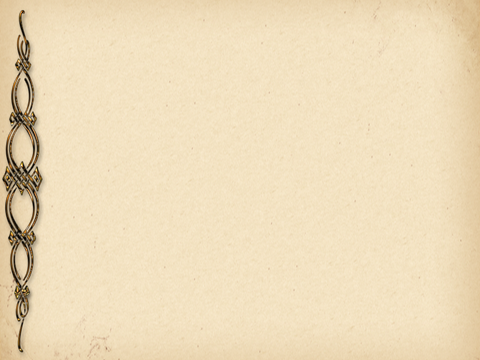 «Деревянный, тихий, маленький..., и не тяжко бремя времени…, и чарует удивлением новизна и старина»
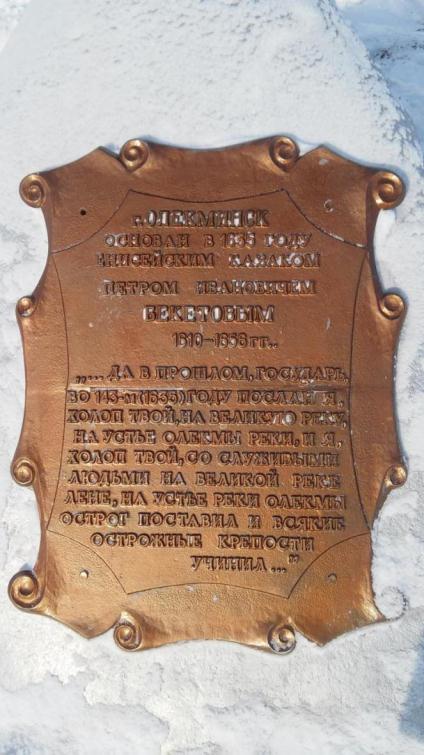 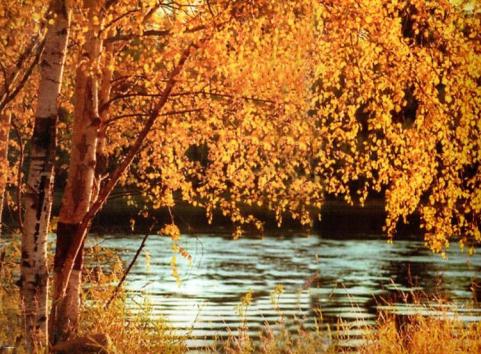 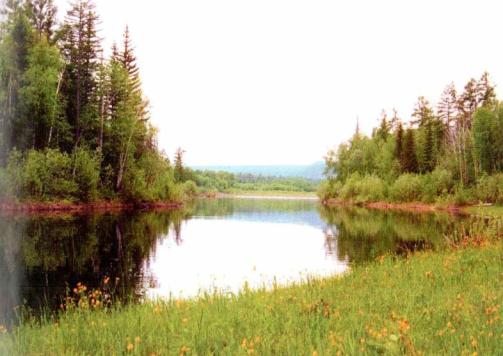 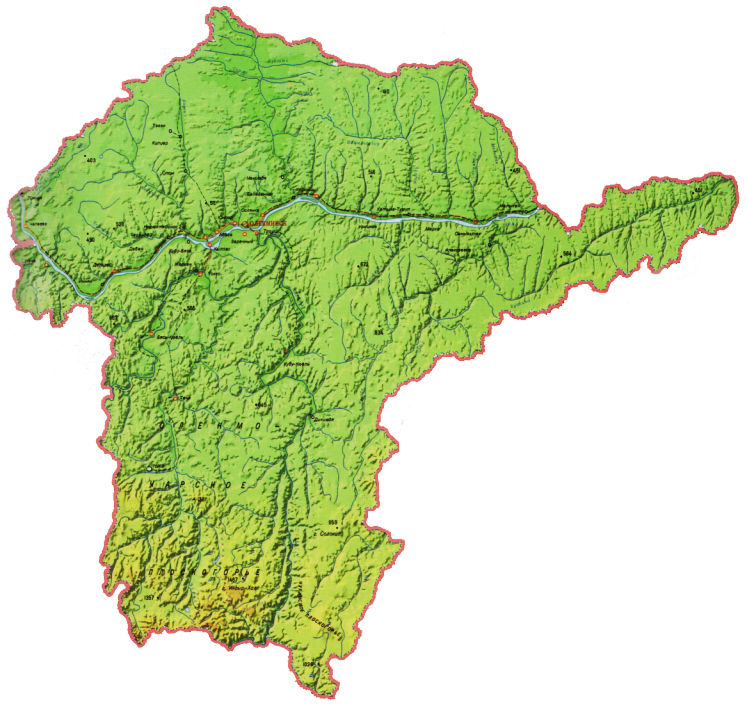 Мой край родной, березовый
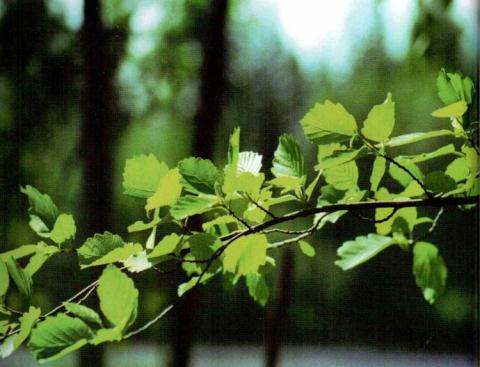 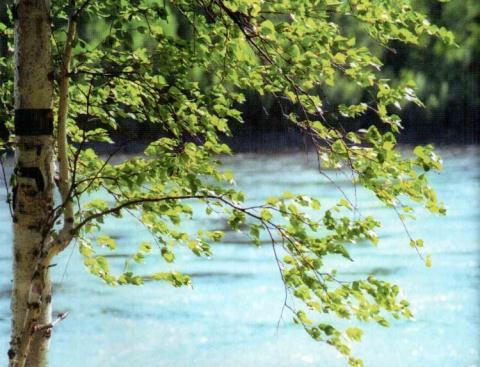 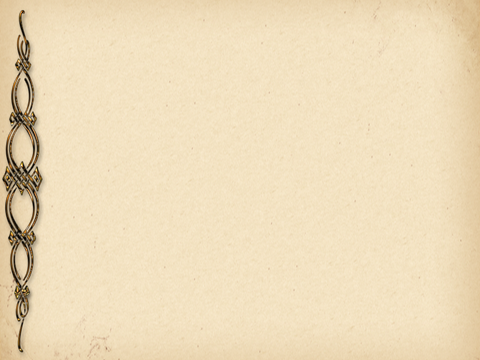 Олекминский край в цифрах
Административный центр – г. ОлекминскДата образования района – 9 января 1930 г.Площадь территории – 160, 8 тыс. км2Численность населения 26,7 тыс. чел.Плотность населения – 0,17 чел. На 1 км2 
Расстояние от города Олекминска до  железнодорожной станции Лена 1353 км.
Расстояние до г. Якутска: наземным путем – 651 км, водным путем – 620 км, воздушным путем – 530 км.
В зимнее время связь осуществляется по зимнику по маршруту Олекминск – Якутск, Олекминск – Ленск, Олекминск – Алдан.
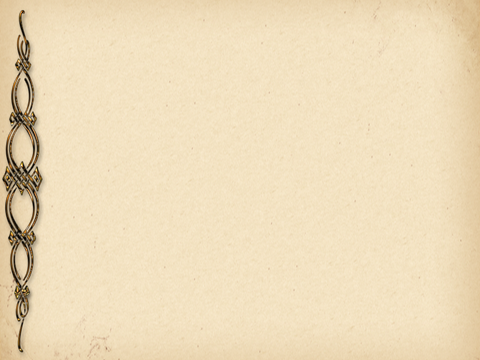 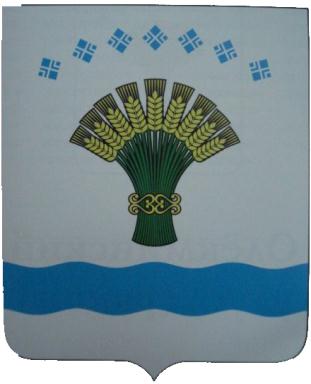 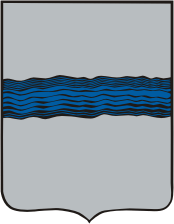 Первый герб Олекминска был высочайше утвержден 26 октября 1790 года. Описание герба: «В серебряном поле протекающая река».
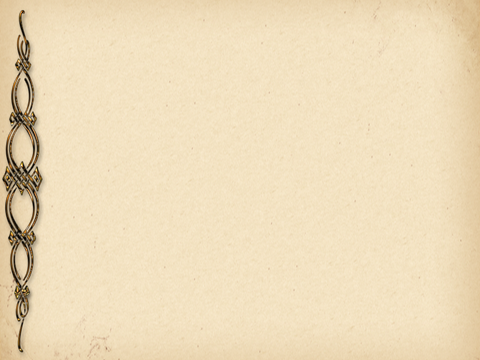 Олекминск во времена оные.
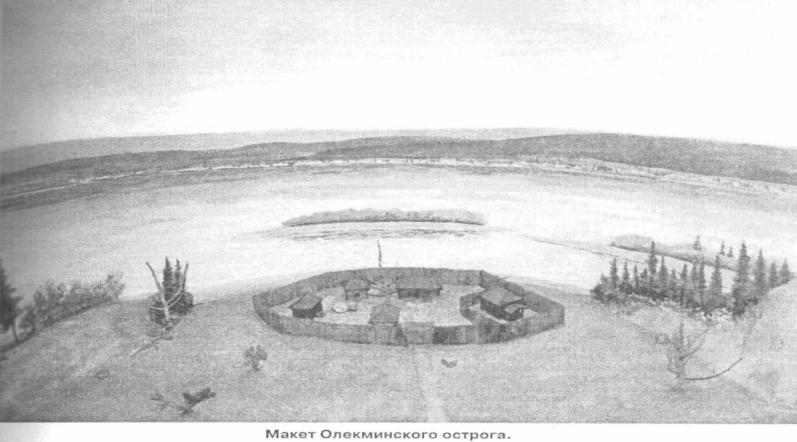 «
«Острог Олекминский деревянный стоячий, в нем  церковь и дворы служилых людей, в которых живут присылаемые из Якутска приказчики с служилыми людьми, переменяют погодно». Из документа XVIII века.
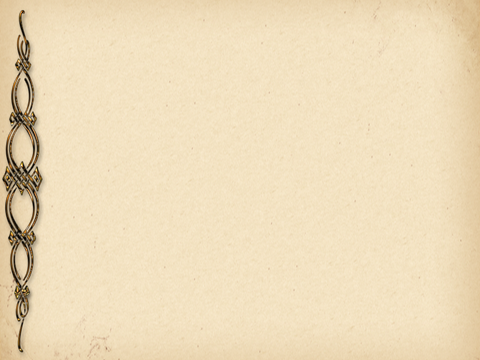 2015 год август – Олекминску 380 лет
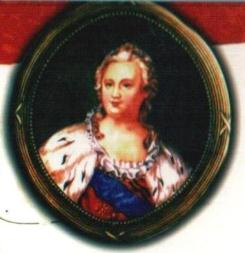 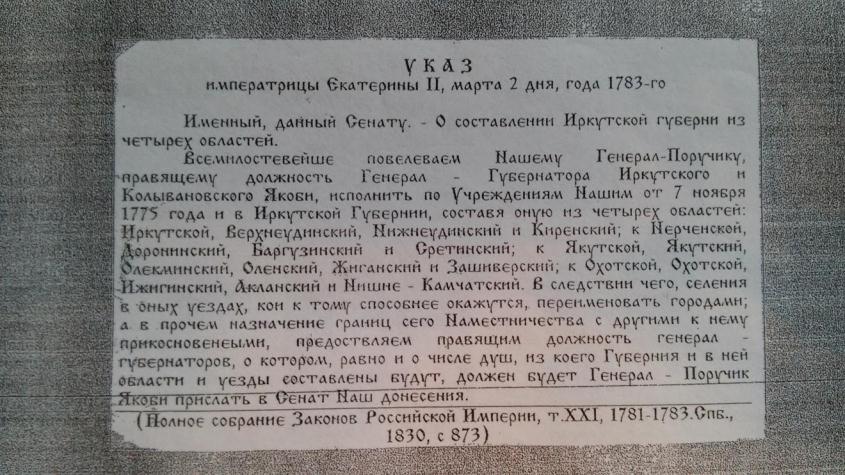 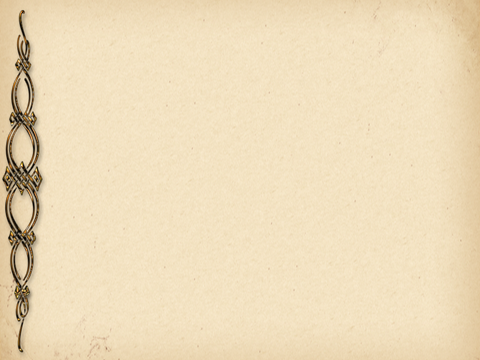 270 лет - Иркутско – Якутскому тракту, связующему звену Якутии с Россией.
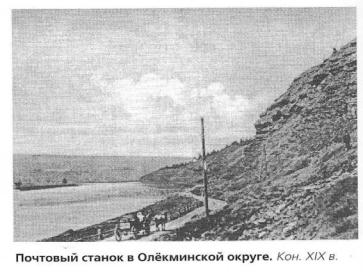 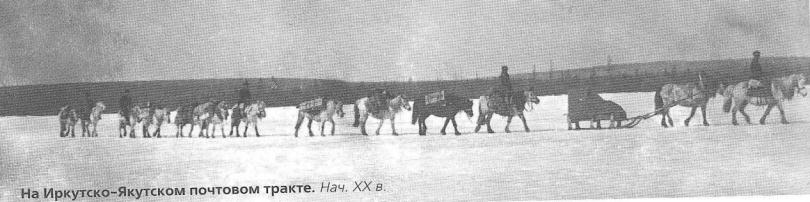 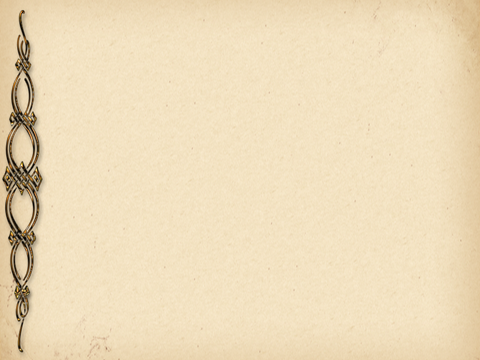 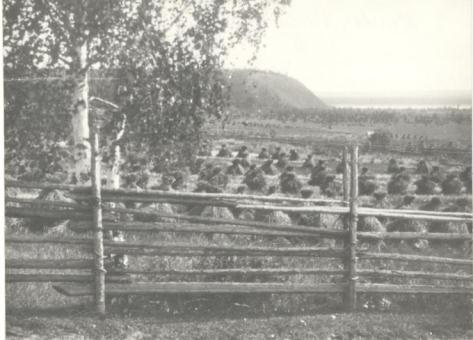 История Олекминска связана с революционным движением России. Политические ссыльные в Олекминске старались приобщить местное население к знаниям и культуре.
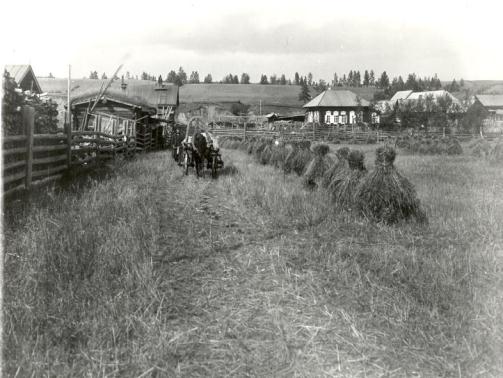 Русские принесли с собой культуру земледелия, научили якутов выращивать хлеб, овощи.
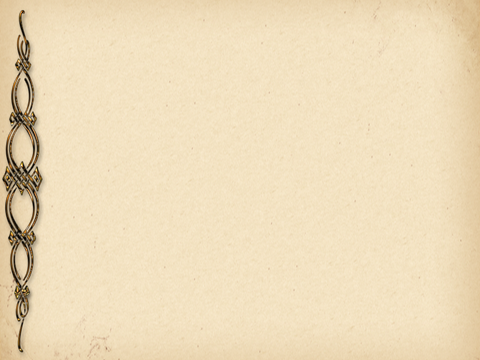 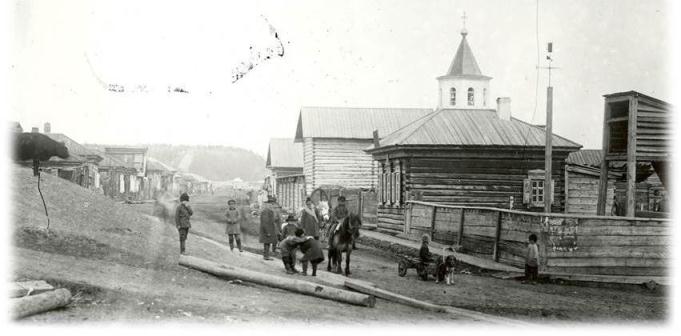 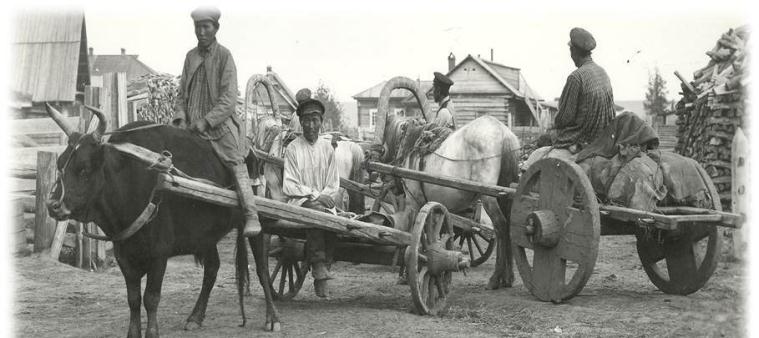 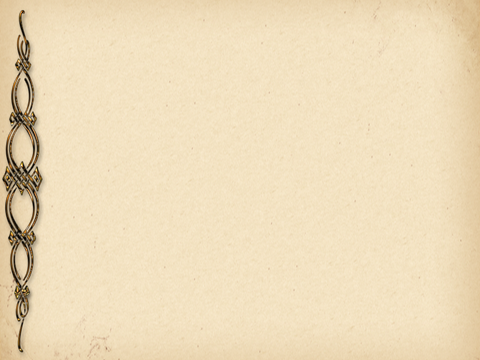 Панорама  Олекминска в начале XX века.
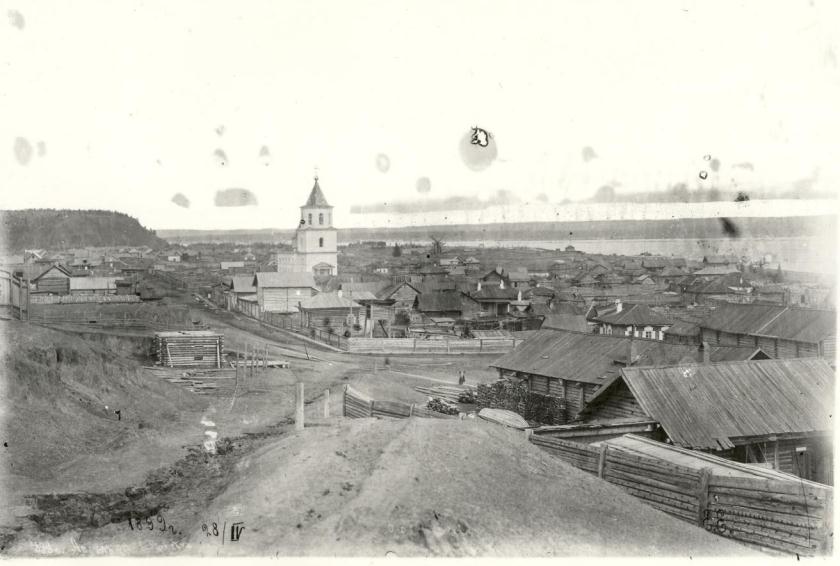 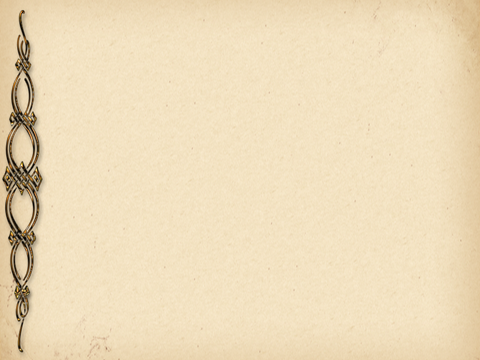 Сельскохозяйственная ярмарка на Базарной площади.
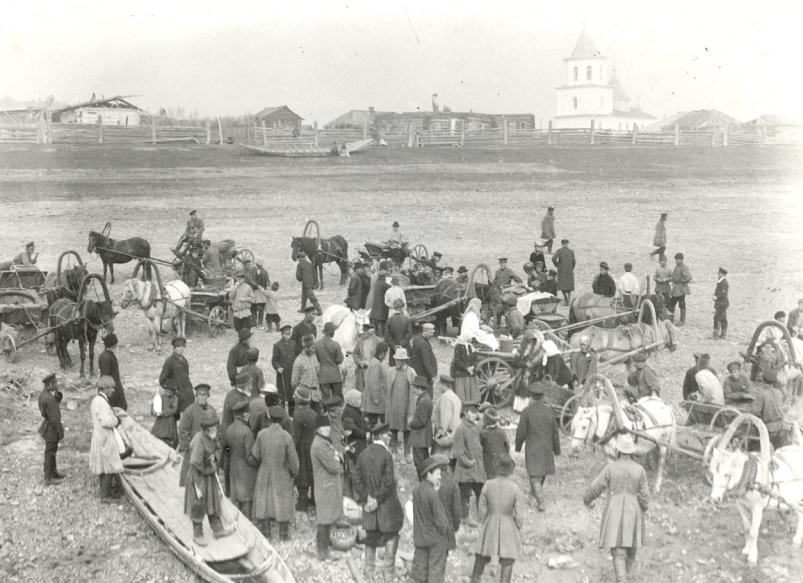 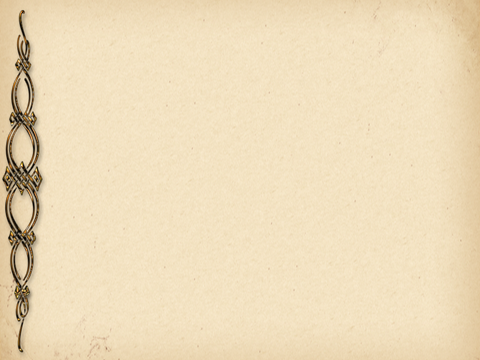 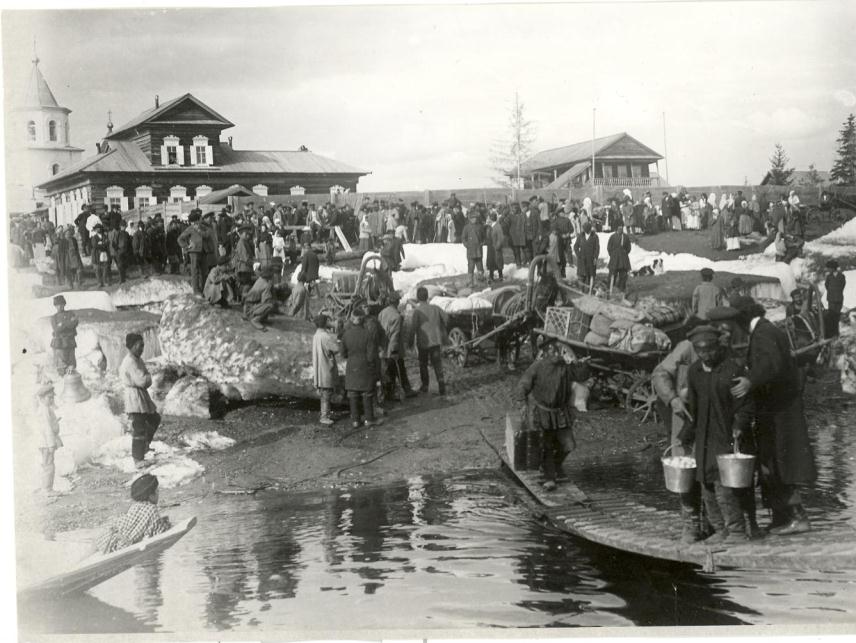 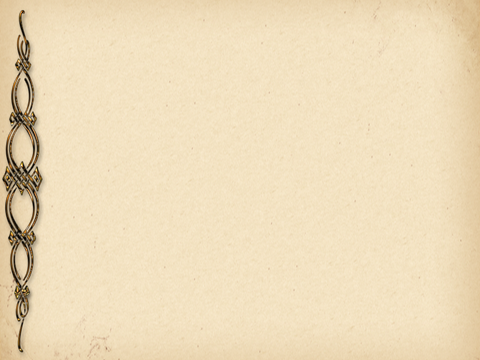 Олени - один из видов транспорта
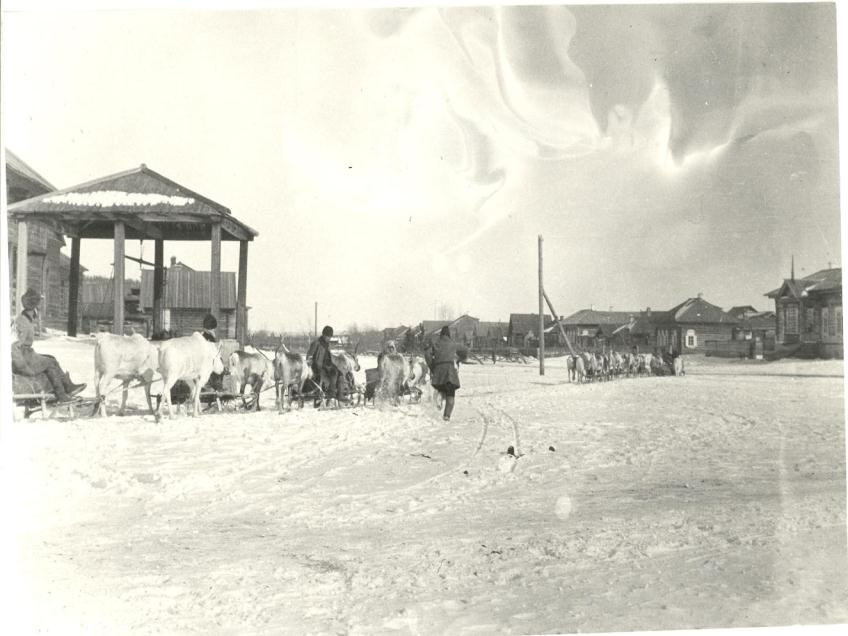 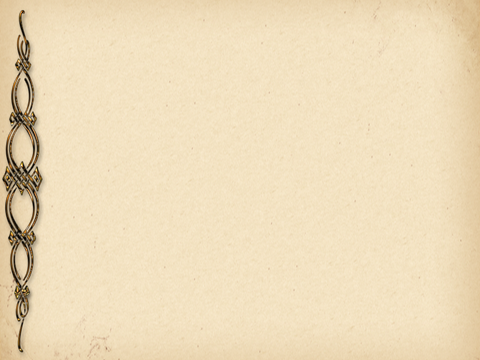 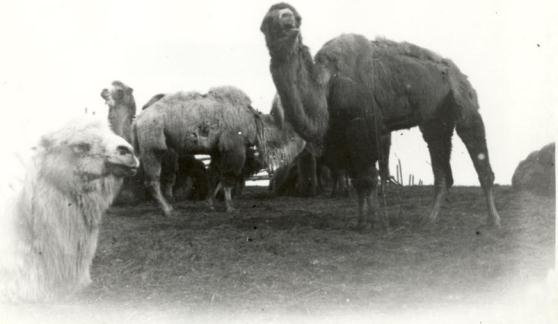 В конце XIX века в Олекминск пришел верблюжий обоз.
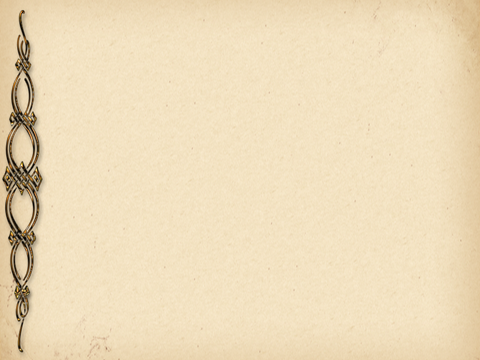 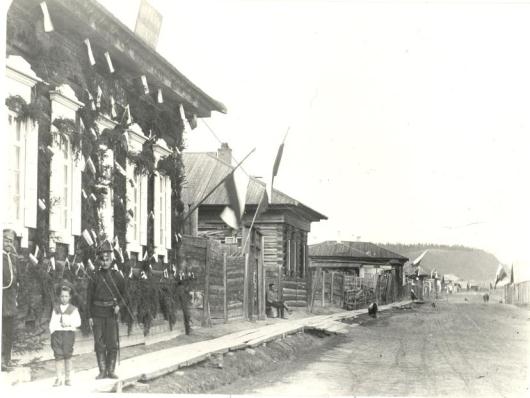 Скопческое селение - Спасское
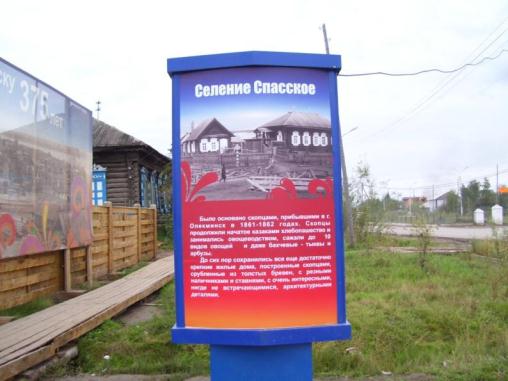 До наших дней сохранились дома и амбар, построенные скопцами в 1861 году. Скопцы – это «падшие ангелы», религиозная секта, их ссылали в Якутию на поселение.
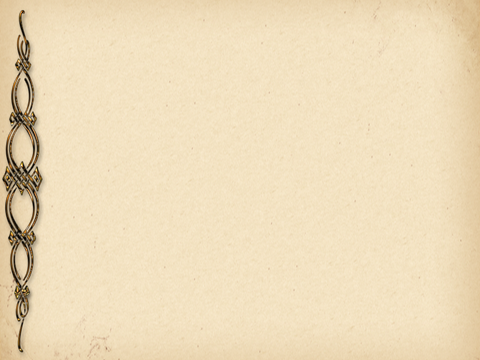 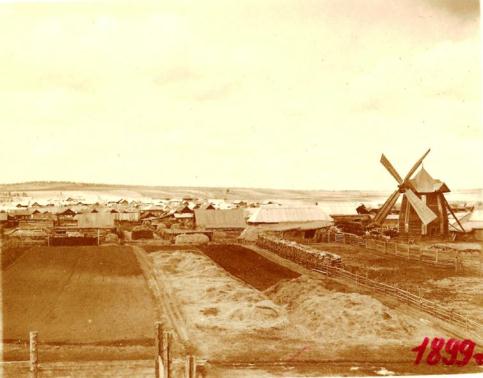 Скопцы сыграли большую роль в развитии земледелия и овощеводства.
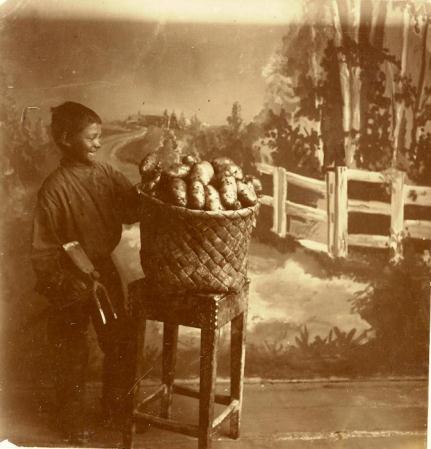 Они построили 12 мельниц.
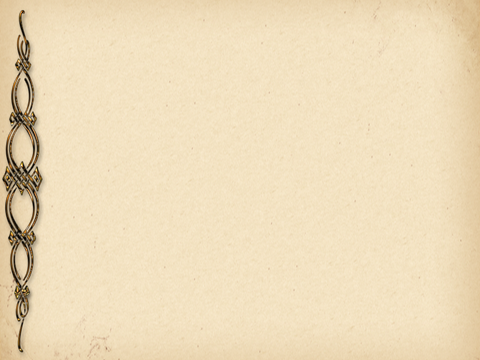 Героическое прошлое Олекминска в годы Великой Отечественной войны.  2012 год – 70 лет перегоночной трассе Аляска – Сибирь.
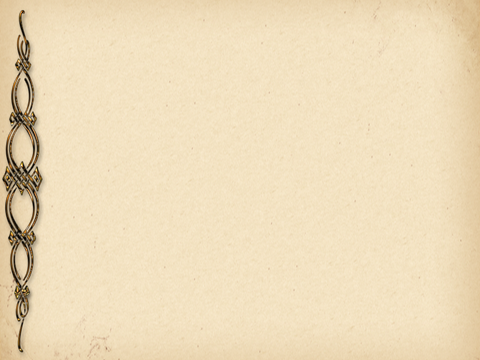 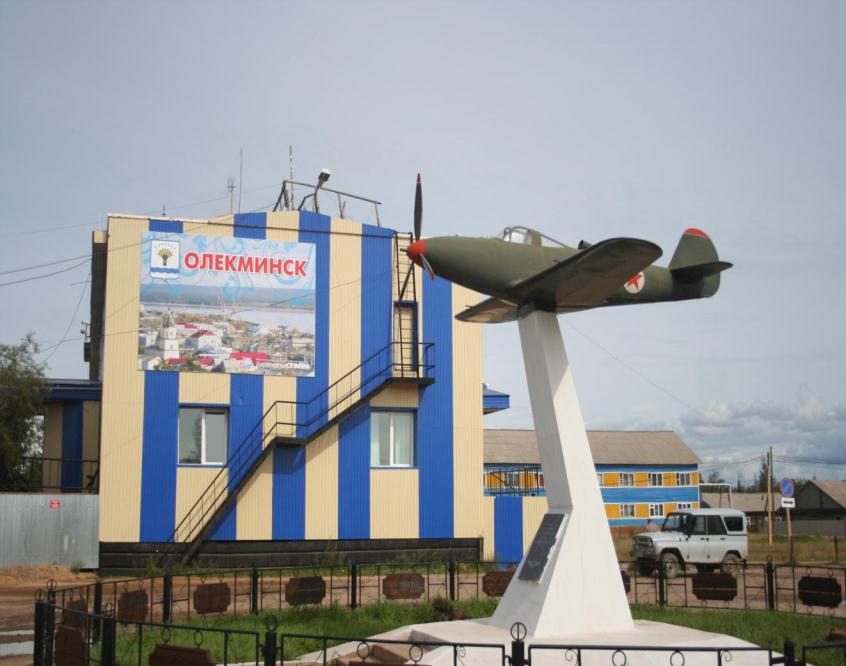 В 2005 году на привокзальной площади аэропорта был открыт памятник в честь открытия авиаплощадки. На постаменте стоит макет самолета «Аэрокобра», изготовленный преподавателем техникума М. С. Ивановым и его сыновьями.
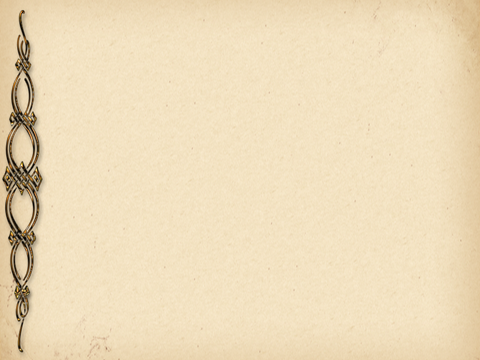 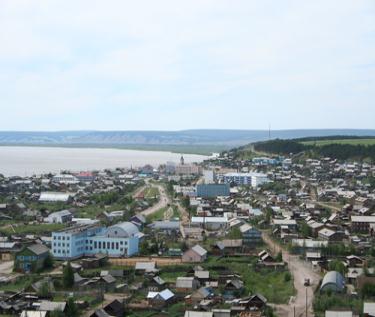 Олекминск сегодня. Город на берегу Лены.
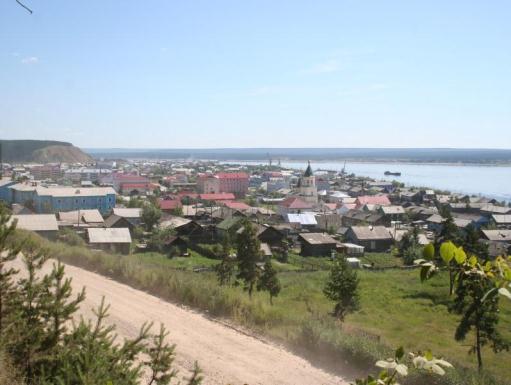 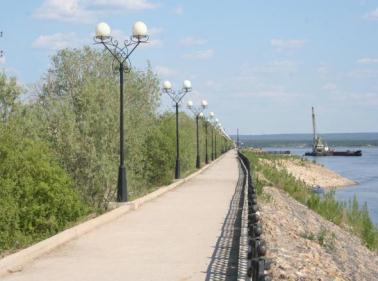 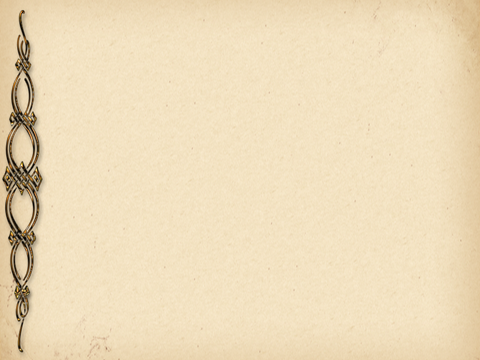 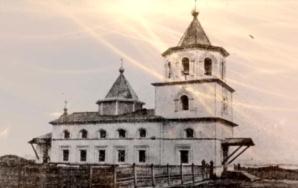 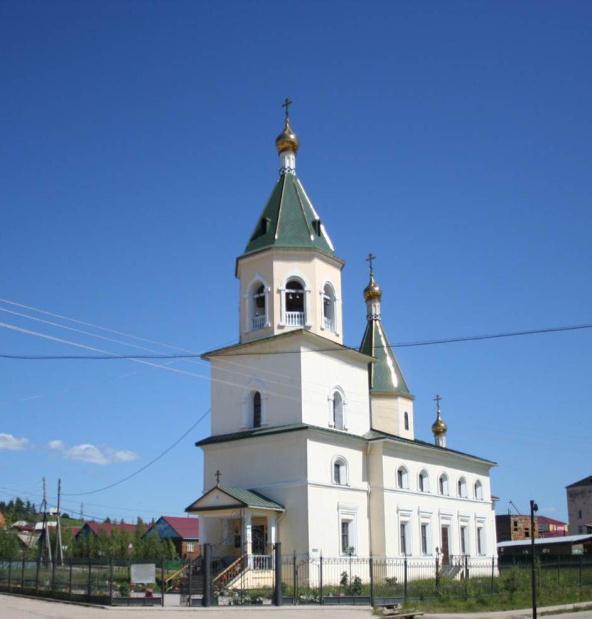 Ни пожар, ни бурные события XX столетия не оказались властны над этой жемчужиной Олекминска. Восстановленный Спасский собор по-прежнему один из красивейших храмов Якутии.
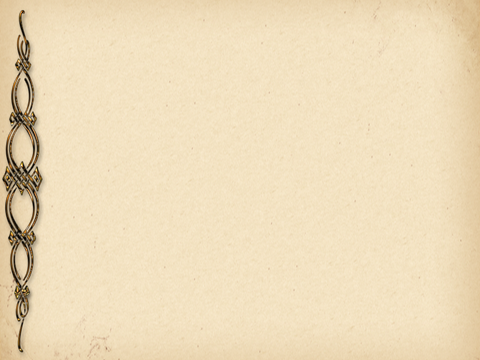 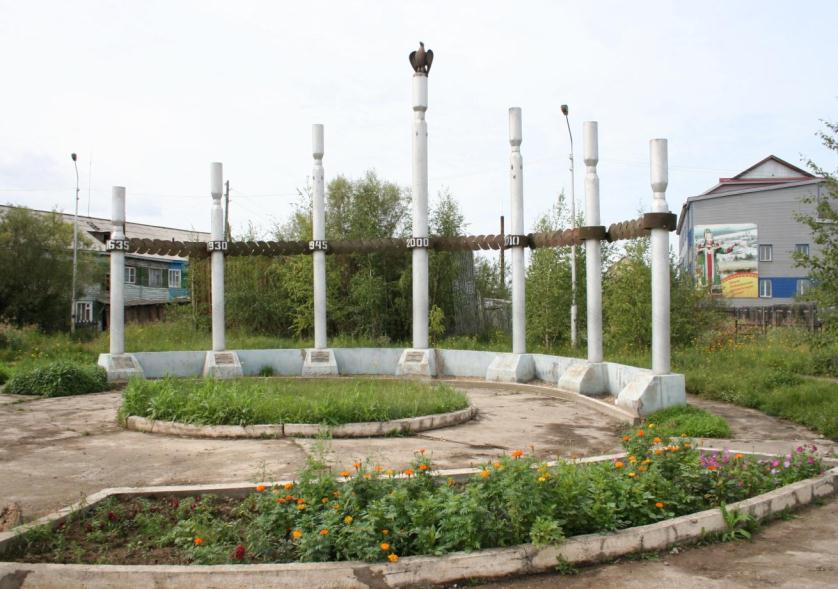 Сквер «На рубеже веков» был открыт в 2000 году.
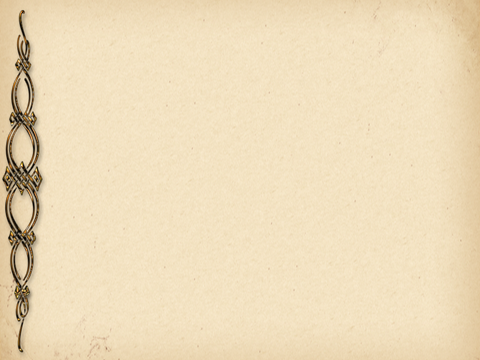 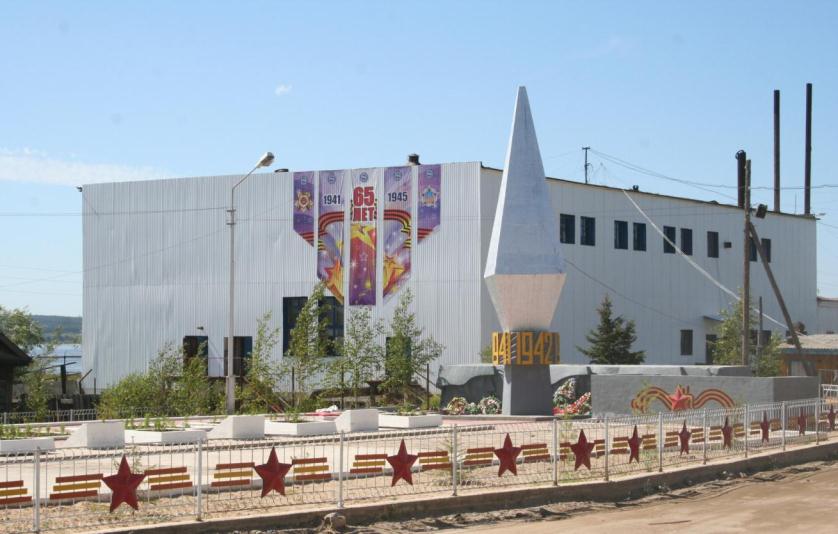 Памятник установлен на площади Победы 9 мая 1975 года в честь погибших земляков и к 30-летию Победы.Скульптор С. А. Егоров, архитектор И. А. Слепцов .
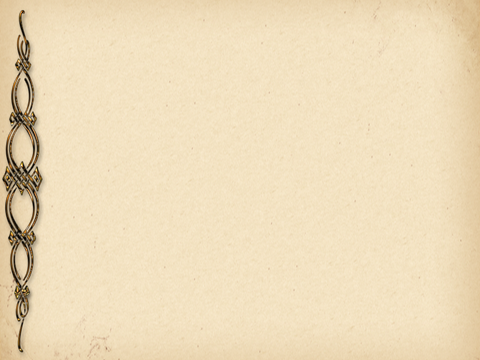 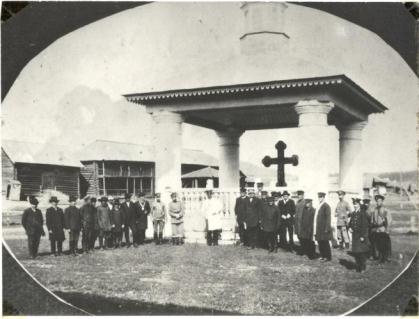 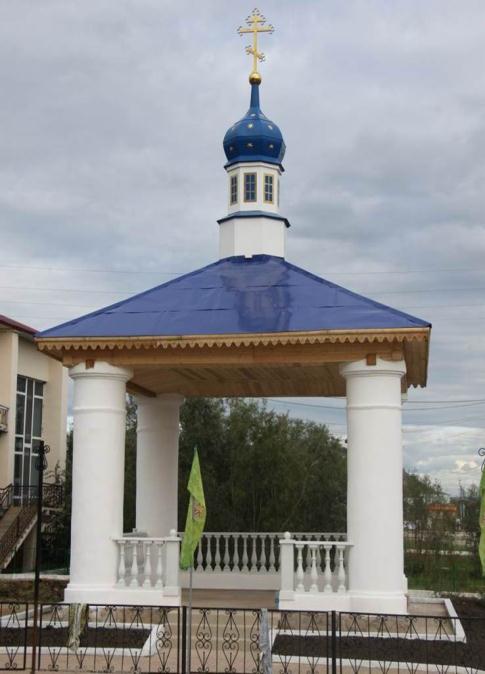 В центре города находится часовня Александра Невского, построенная в 1891 году в честь императора Александра 2.
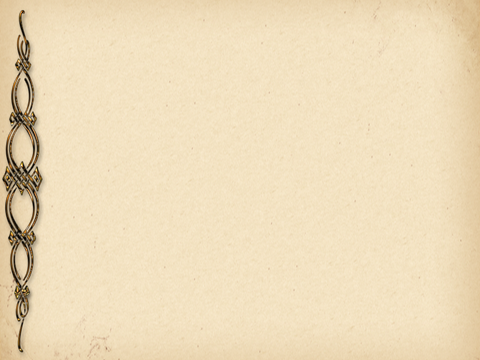 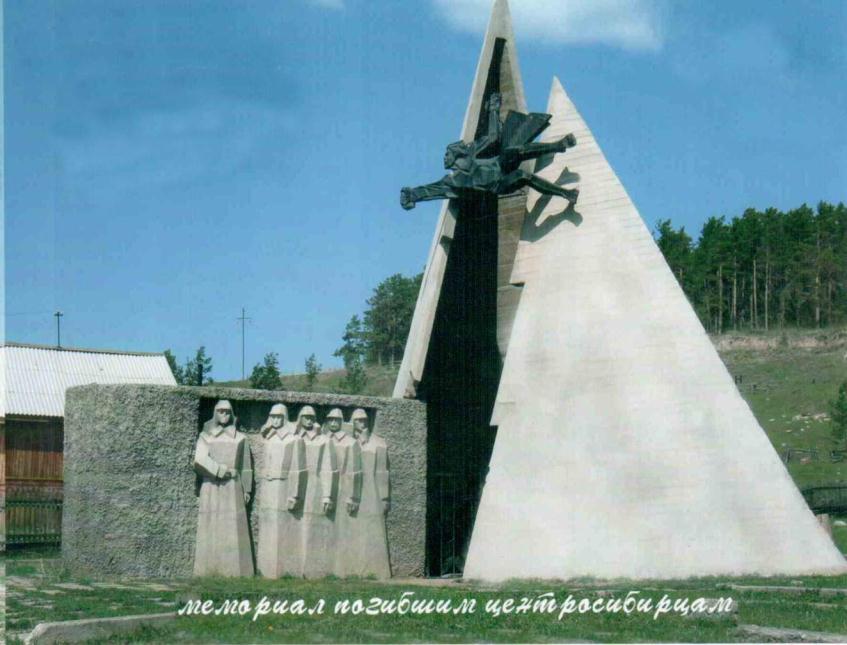 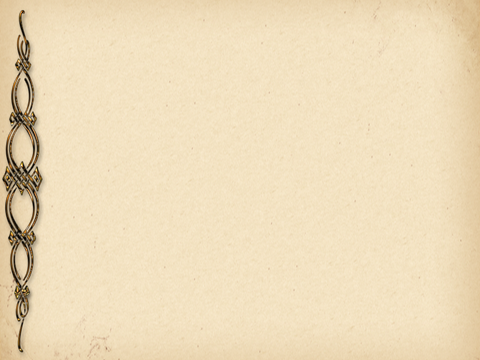 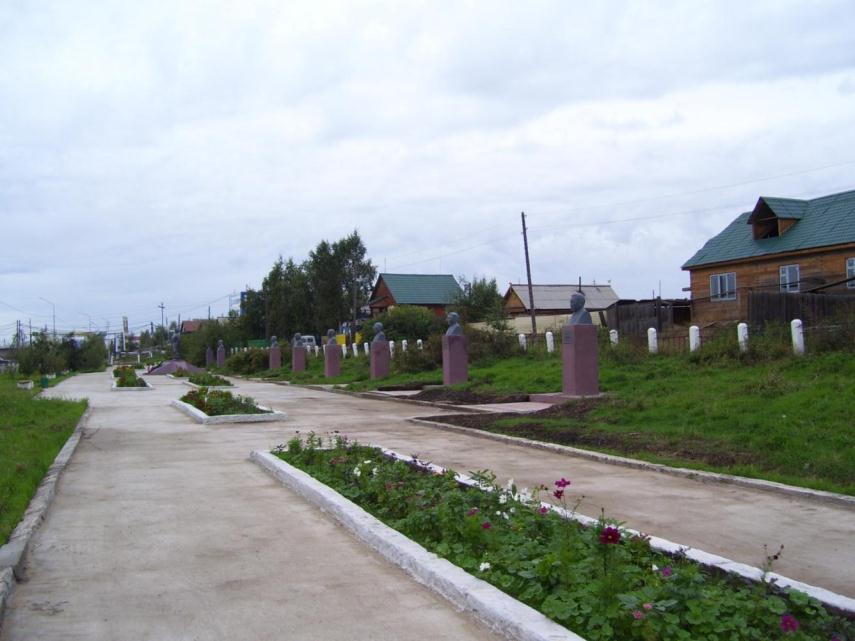 Аллея героев
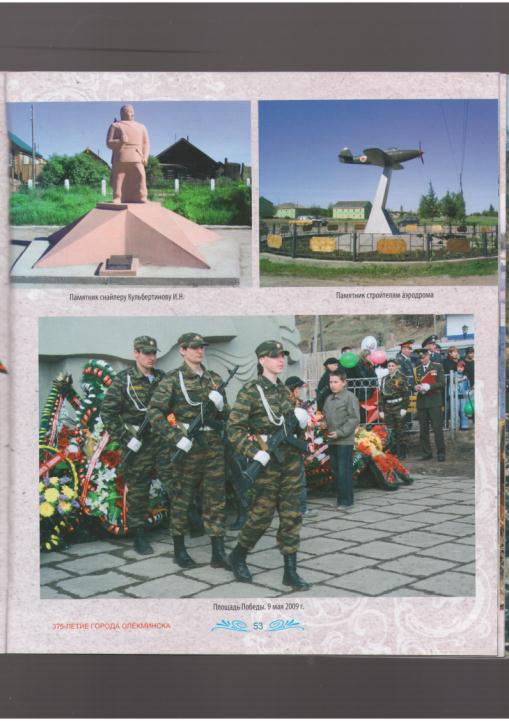 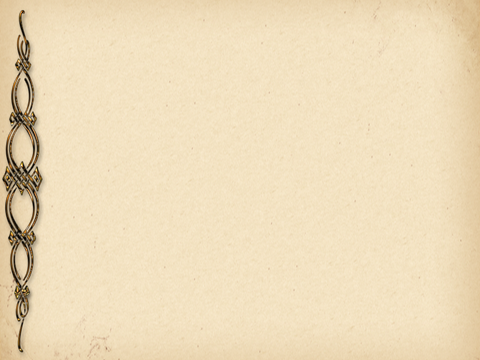 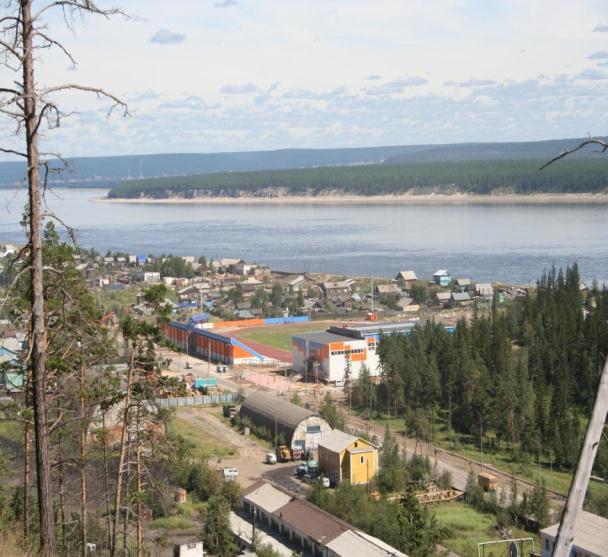 Стадион «Чароит»
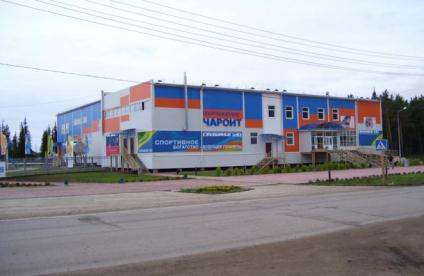 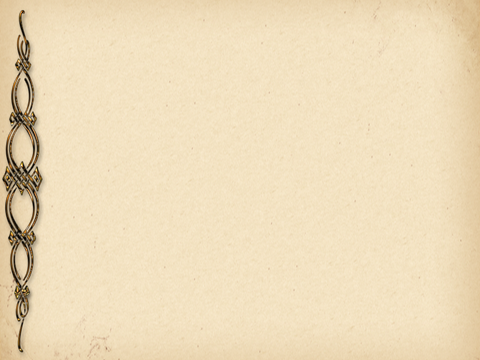 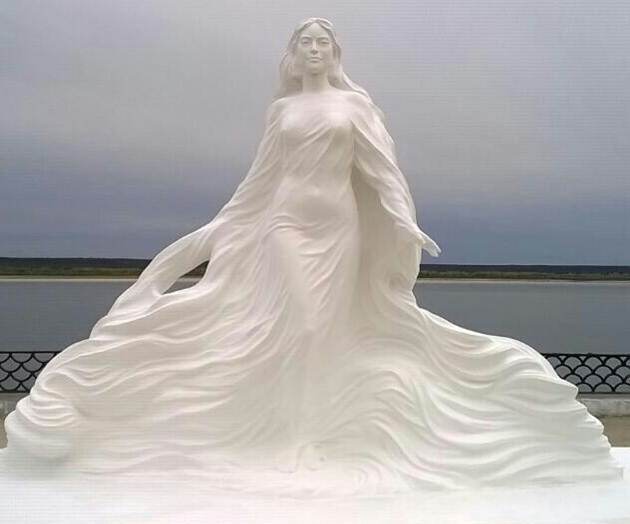 Памятник реке  «Красавица Лена». Основой для создания этой скульптуры послужил рисунок школьницы Федоровой Вали, ученицы 5 класса. Автор  Николай Чоччасов.
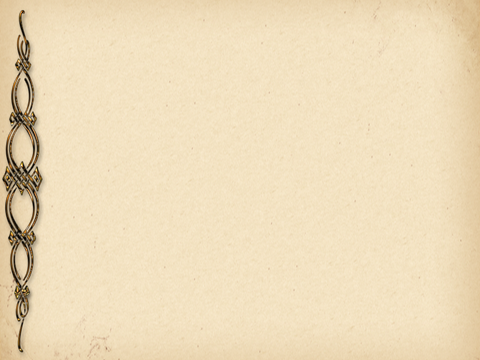 Олекминский пищекомбинат «Алмазы Анабара».
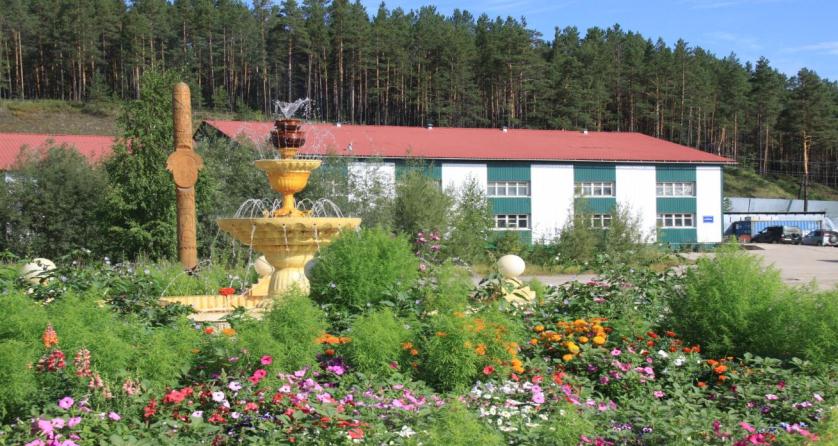 Вся продукция выпускается под фирменным знаком «Кладовая Олекмы». Пищекомбинат может производить до 80 наименований молочной продукции, но главная гордость -  это голландский сыр.
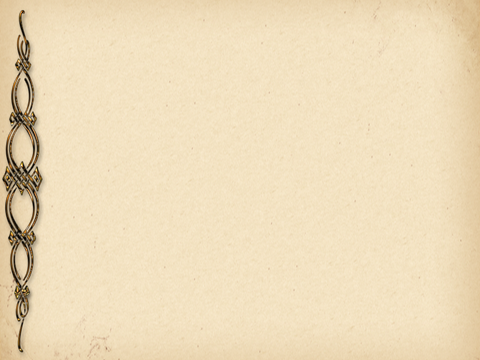 Главное богатство, гордость и достояние Олекмы - ее жители: рабочие, доярки, врачи, учителя, строители. Они занимаются каждый своим любимым делом, стараются сделать родной город красивым, уютным. Это талантливые, целеустремленные, активные и неравнодушные люди.
      Именно благодаря им Олекминск благополучно процветает.
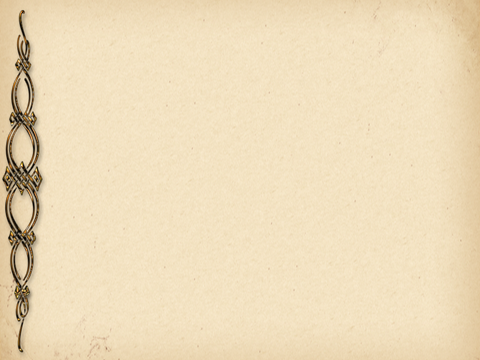 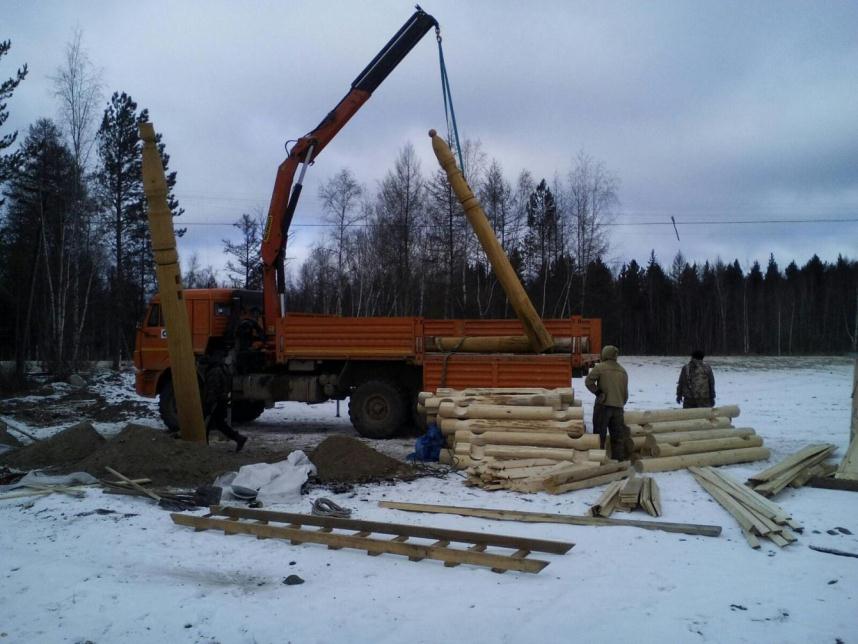 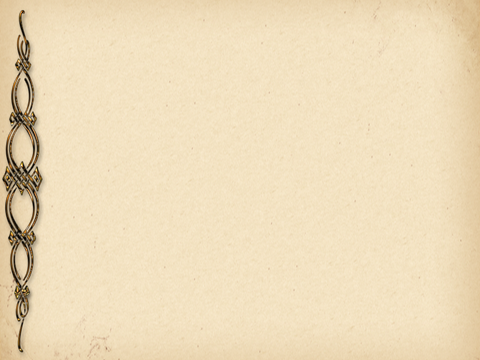 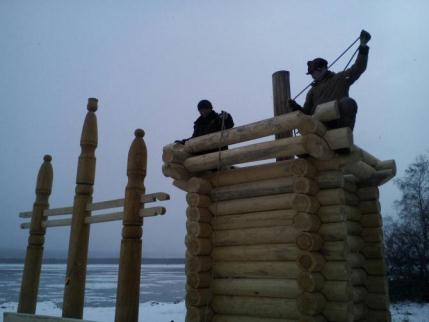 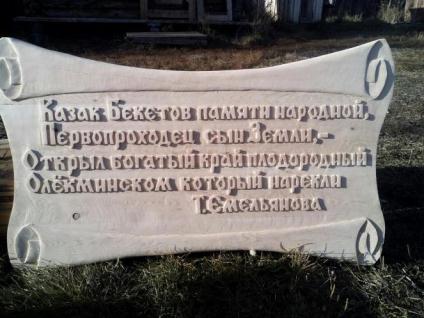 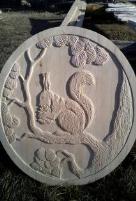 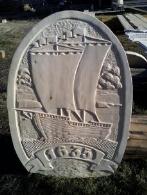 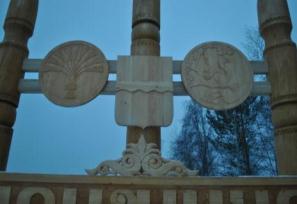 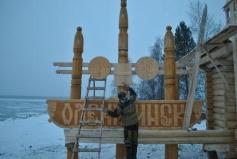 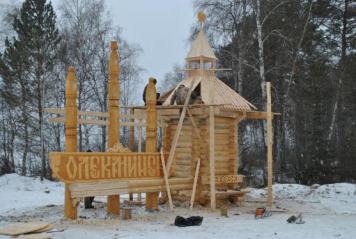 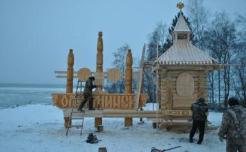 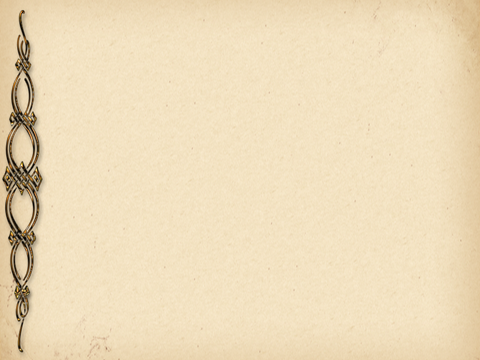 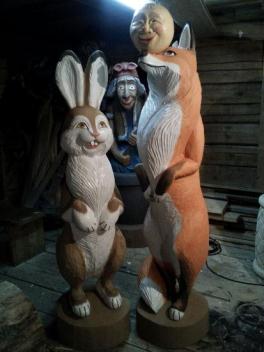 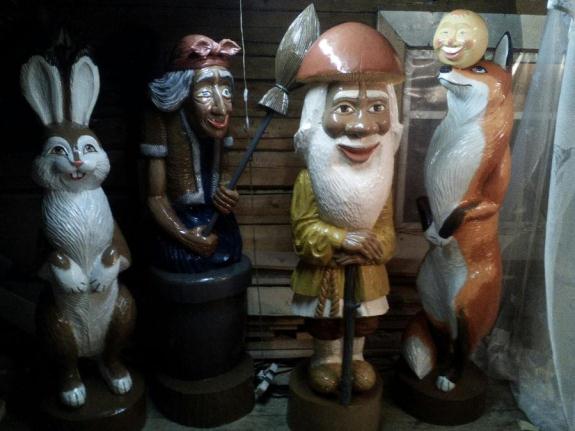 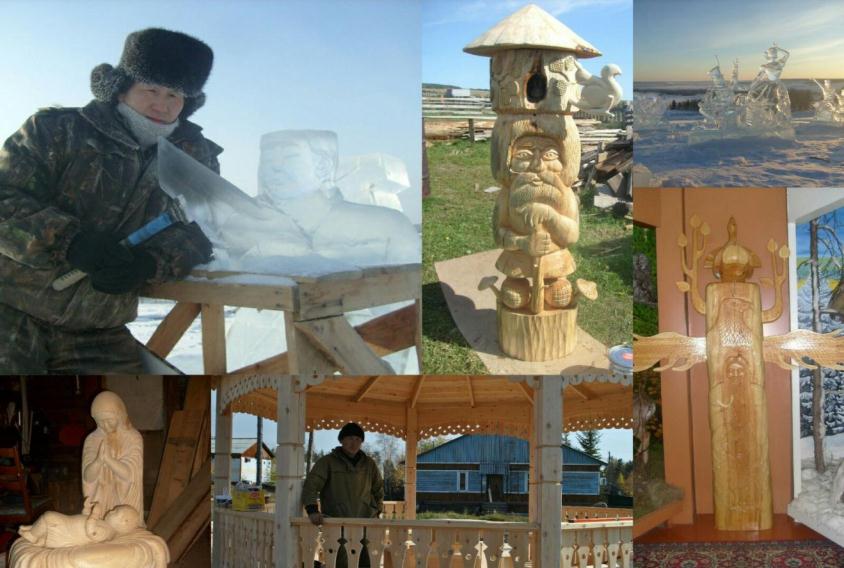 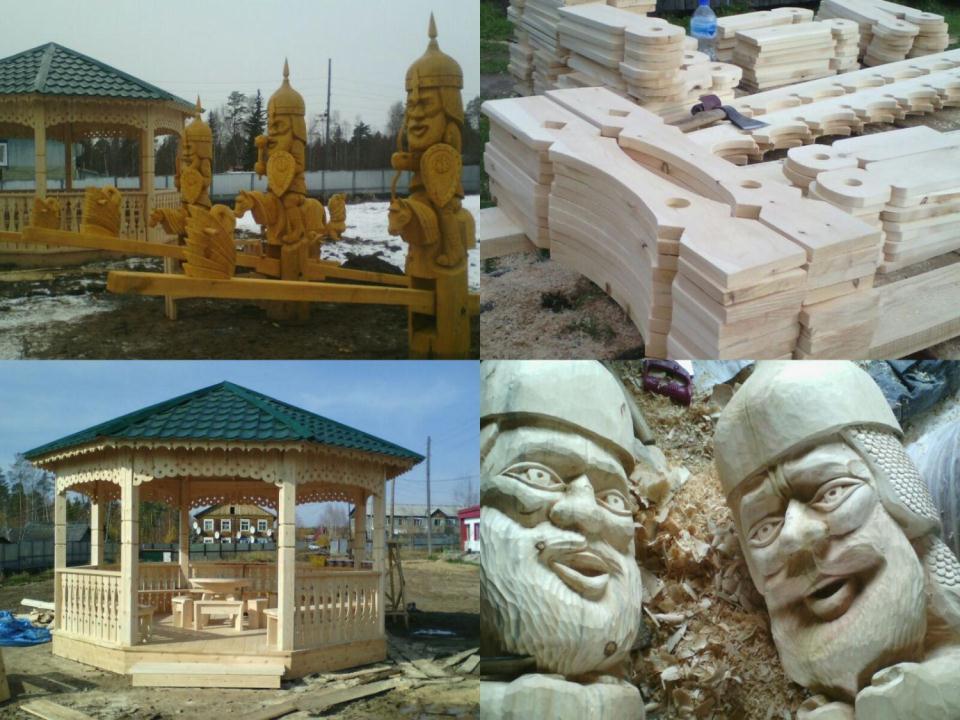 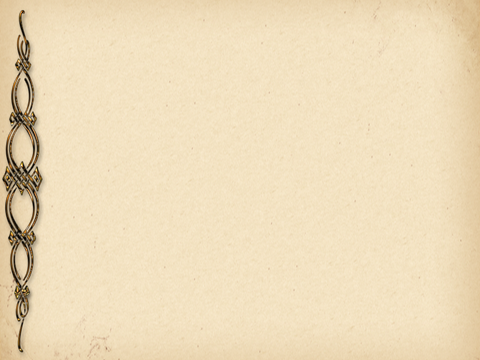 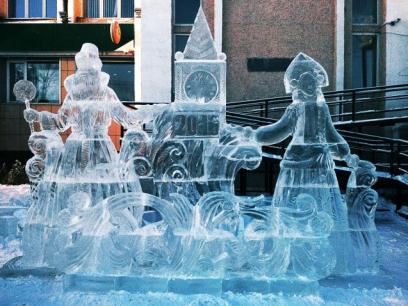 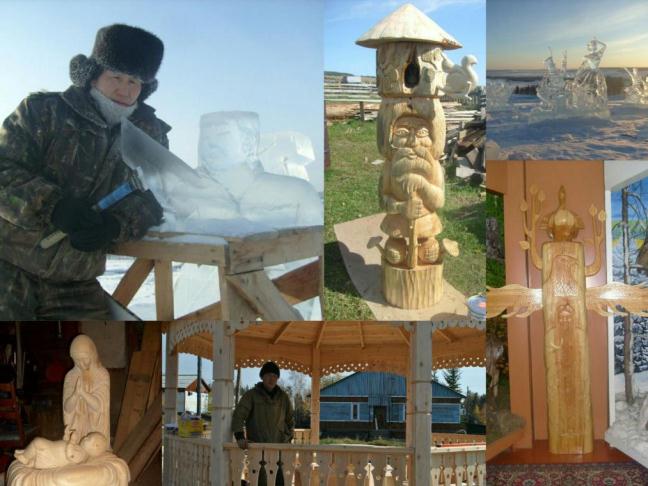 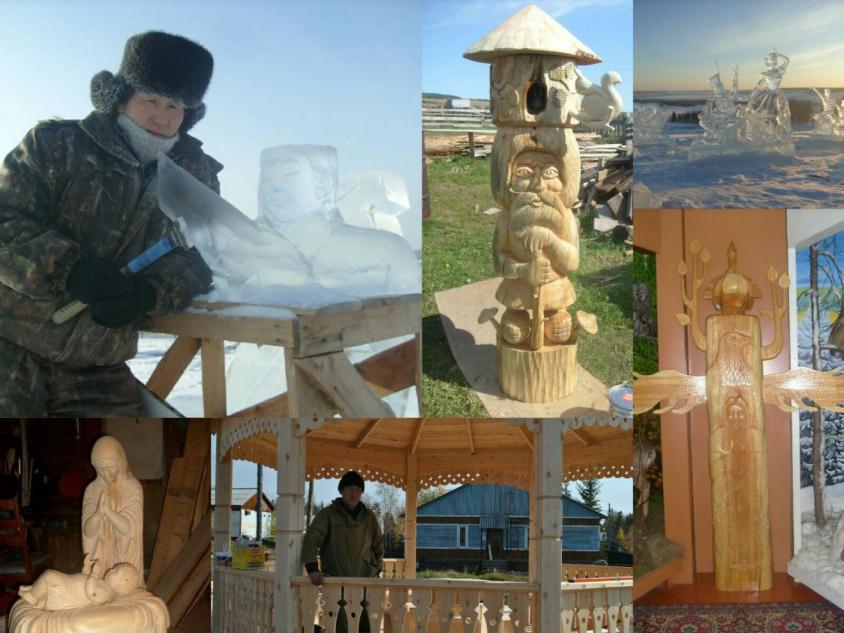 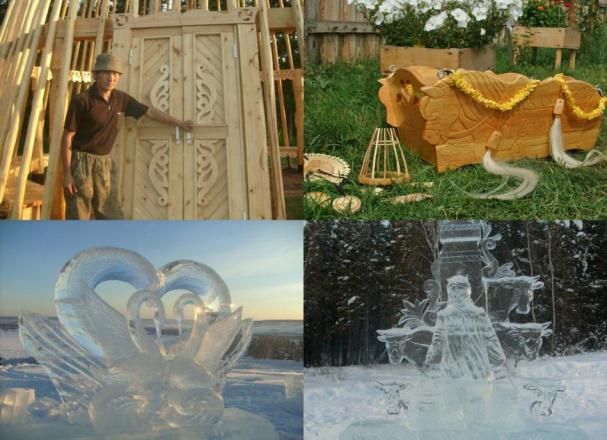 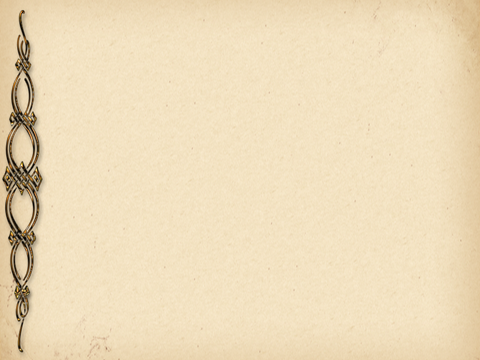 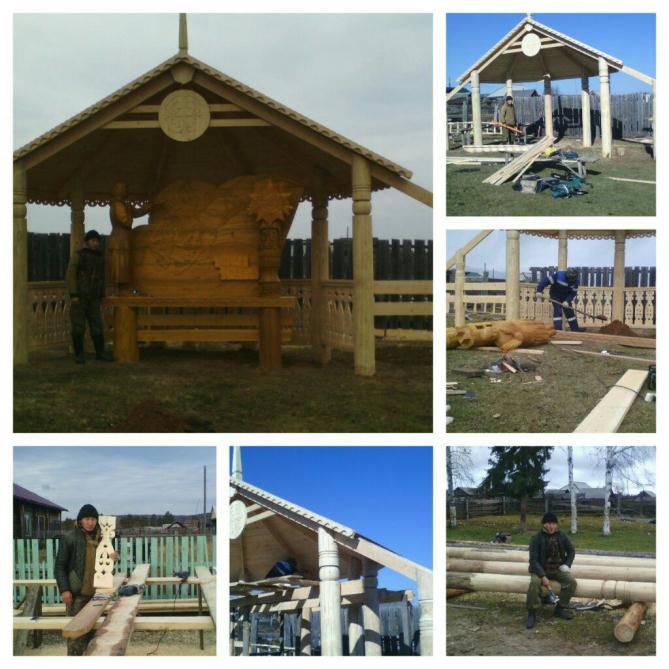 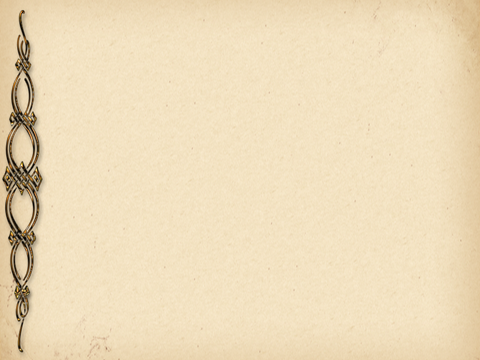 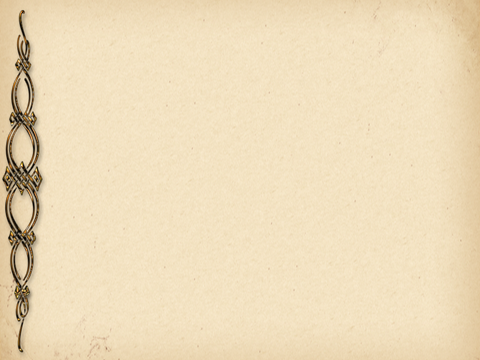 Использованная литература
Григорьева М. Газета «Олекма» 15.08.2015 г. ст. «Первая и единственная «Красавица Лена»  
Журнал «Туристическая Якутия» № 4 2015 год, отпечатано в типографии «Пресс-мастер»: г. Новосибирск, ул. Петухова, 79а 
Жемчужина Олекминска. Журнал «Алмазы Анабара» «Возродим Олекму вместе»
Иллюстрированный атлас Республики Саха: новейшие карты, цифры, факты. Авт. Колл.: С.К. Аржакова (науч.рук.), В.И. Пестерев. В.М. Лыткин и др.). – Якутск: Бичик, 2012.
Муз. Вл. Емельянов «Олекминск - Родина моя»
Петров П. Олекминск во времена оные/Серия Наследие народов РФ. Иллюстрированный альманах №60.-Москва: НИИЦентр «Памятники Отечества», 2011.-С. 14
Стихотворение «Олекминск – Родина моя» Н. Хайбарова.
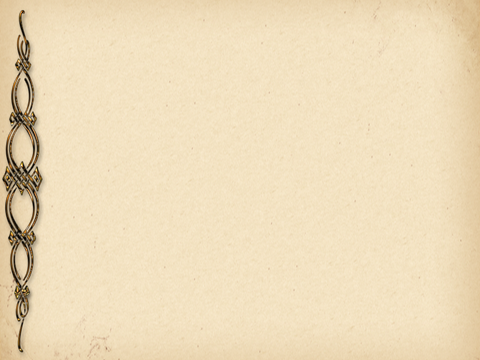 Использованная литература
7.   Фотографии Музея  истории и земледелия
Фотографии из личного архива Клюцева Д.Ю.
Фотографии из личного архива Павлова А. Д.
Яковлев Н. Там где жил Богдашка Астрахан со товарищи…/журнал  Иллюстрированный Олекминску – 350, №2 2000.-Якутск: «Сахаполиграфиздат», 2000.-С.14
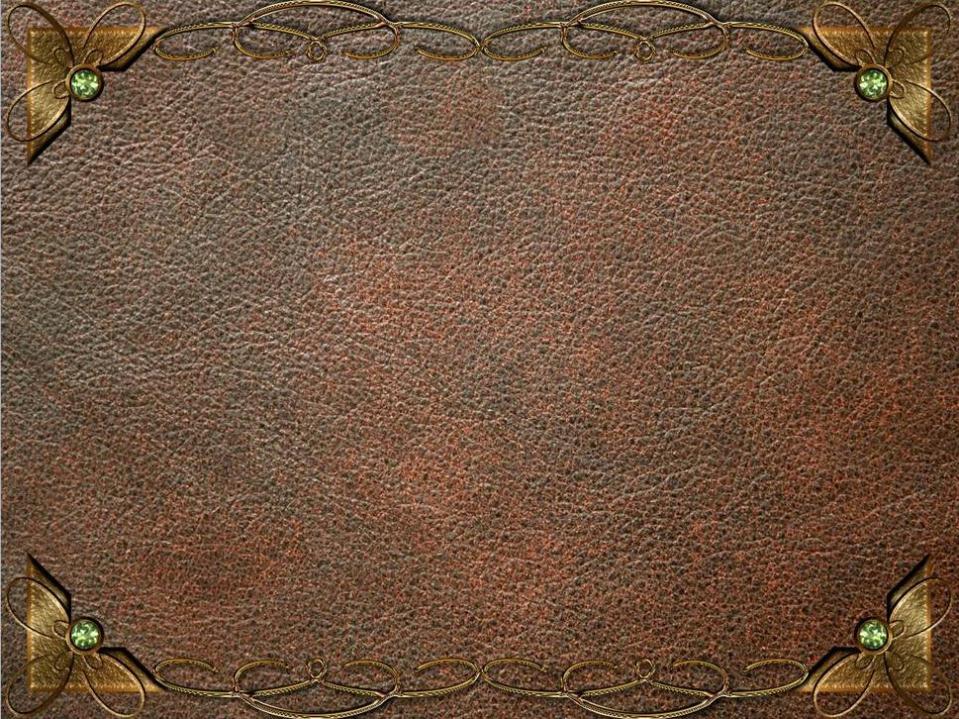 Спасибо за внимание.